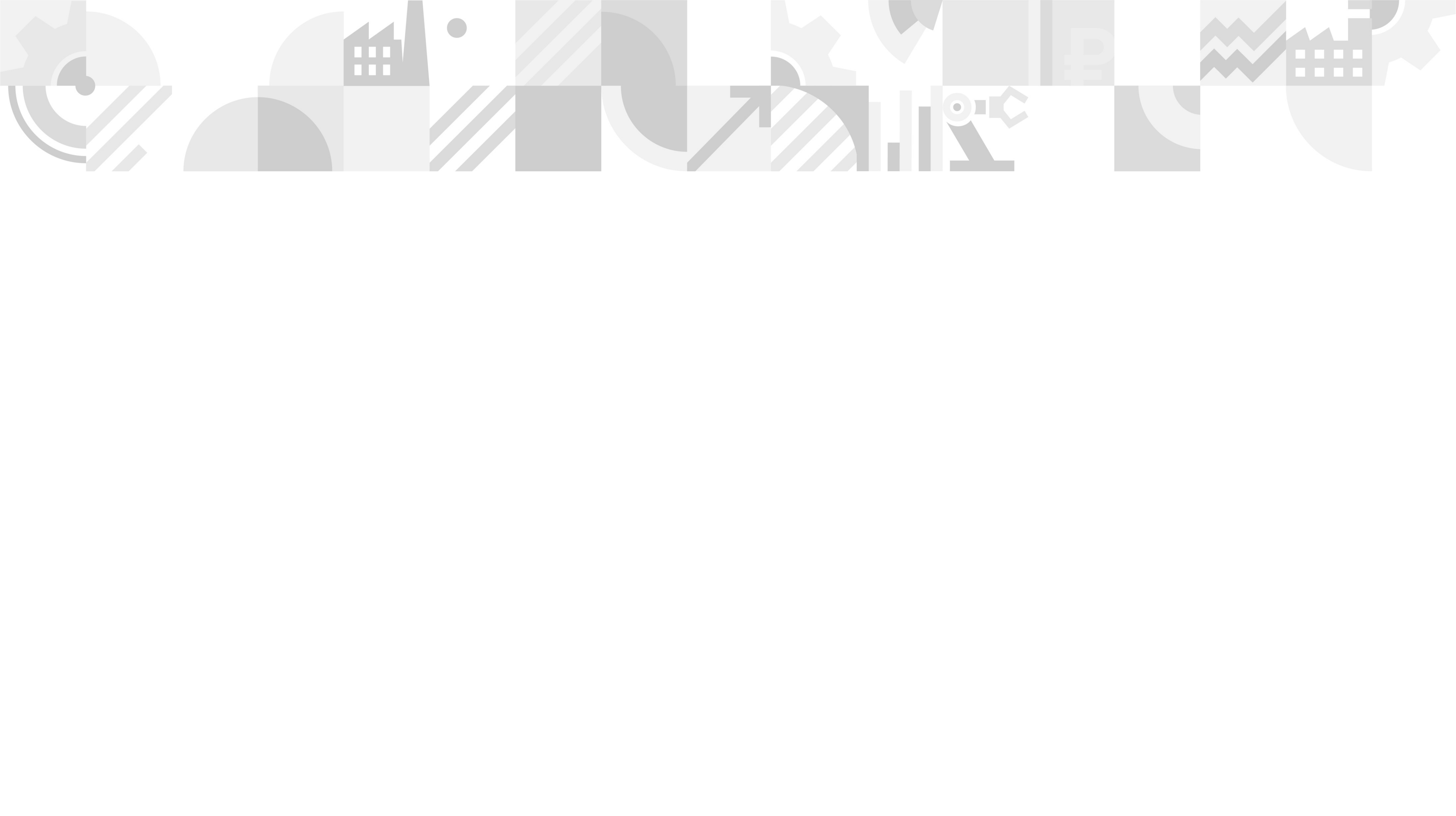 ТЕРРИТОРИЯ КРТ № 55«БЕРЕЖКОВСКАЯ НАБЕРЕЖНАЯ»
ОБЩЕСТВЕННОЕ НАЗНАЧЕНИЕ
ЖИЛОЕ НАЗНАЧЕНИЕ
333 750 кв. м
333 750 кв. м
суммарная поэтажная площадь в ГНС,
суммарная поэтажная площадь в ГНС
26,7 ГА
общая площадь КРТ
667 500 кв.м
суммарная поэтажная площадь в ГНС
площадь существующей застройки - 139 213,30 кв.м
Тестовская
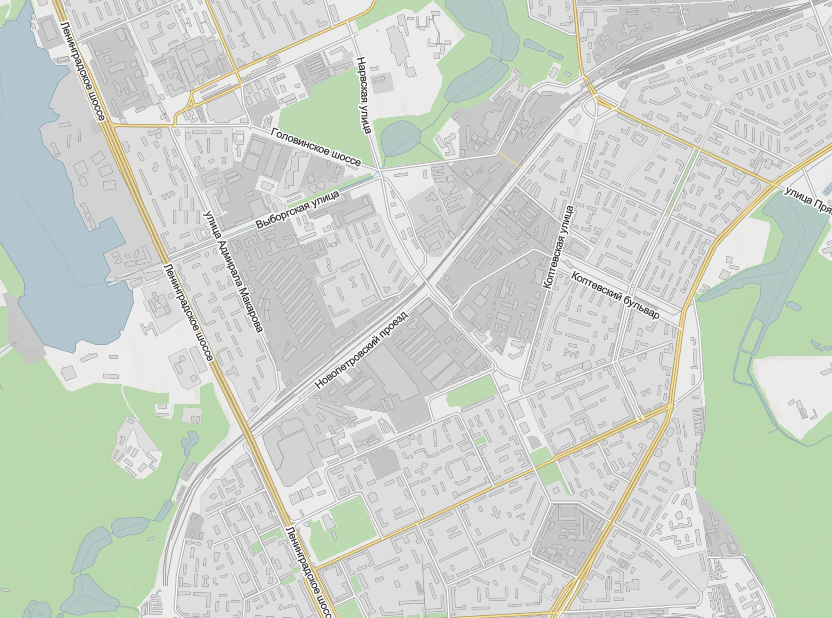 ВЫСТОВОЧНАЯ
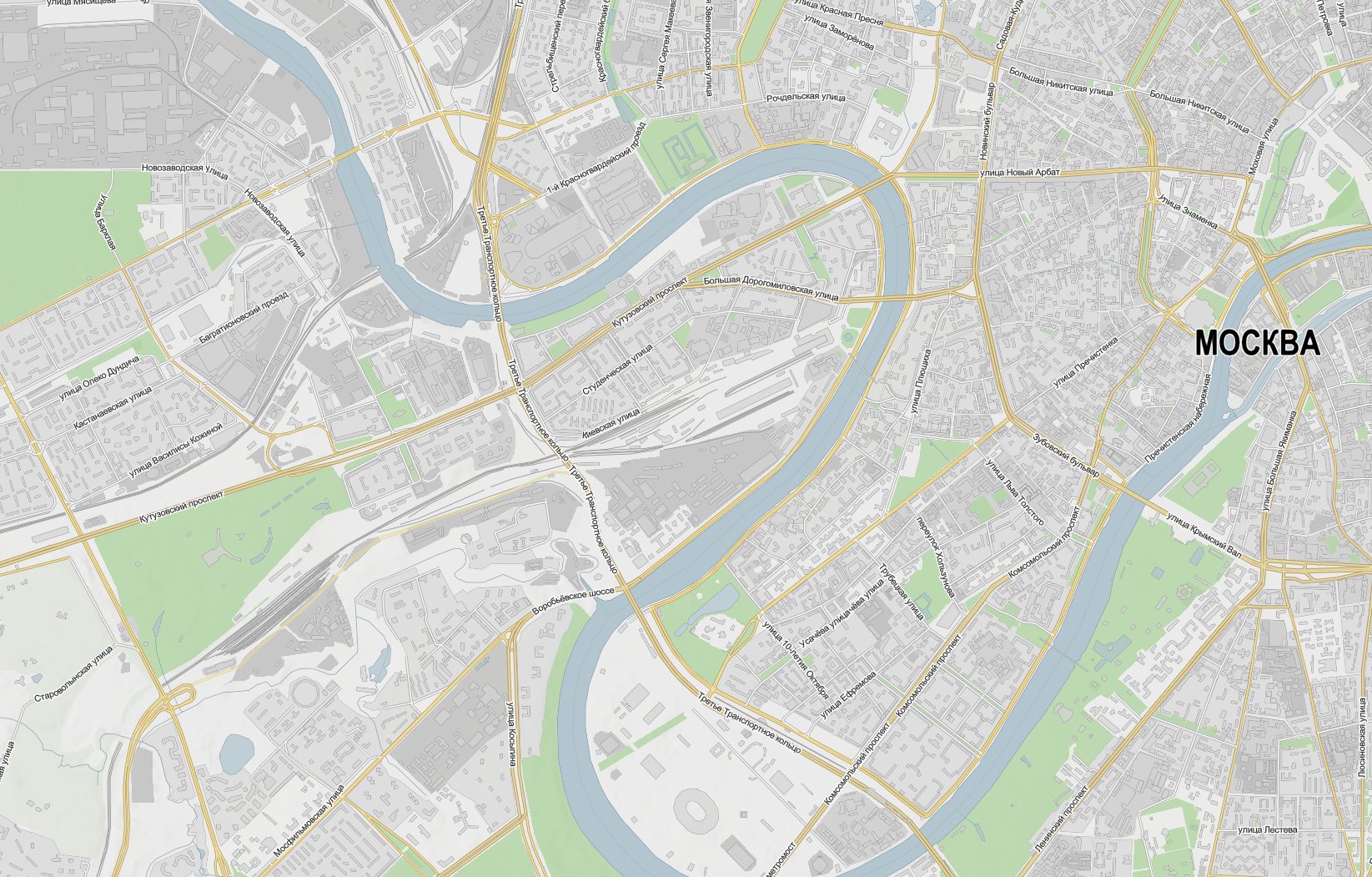 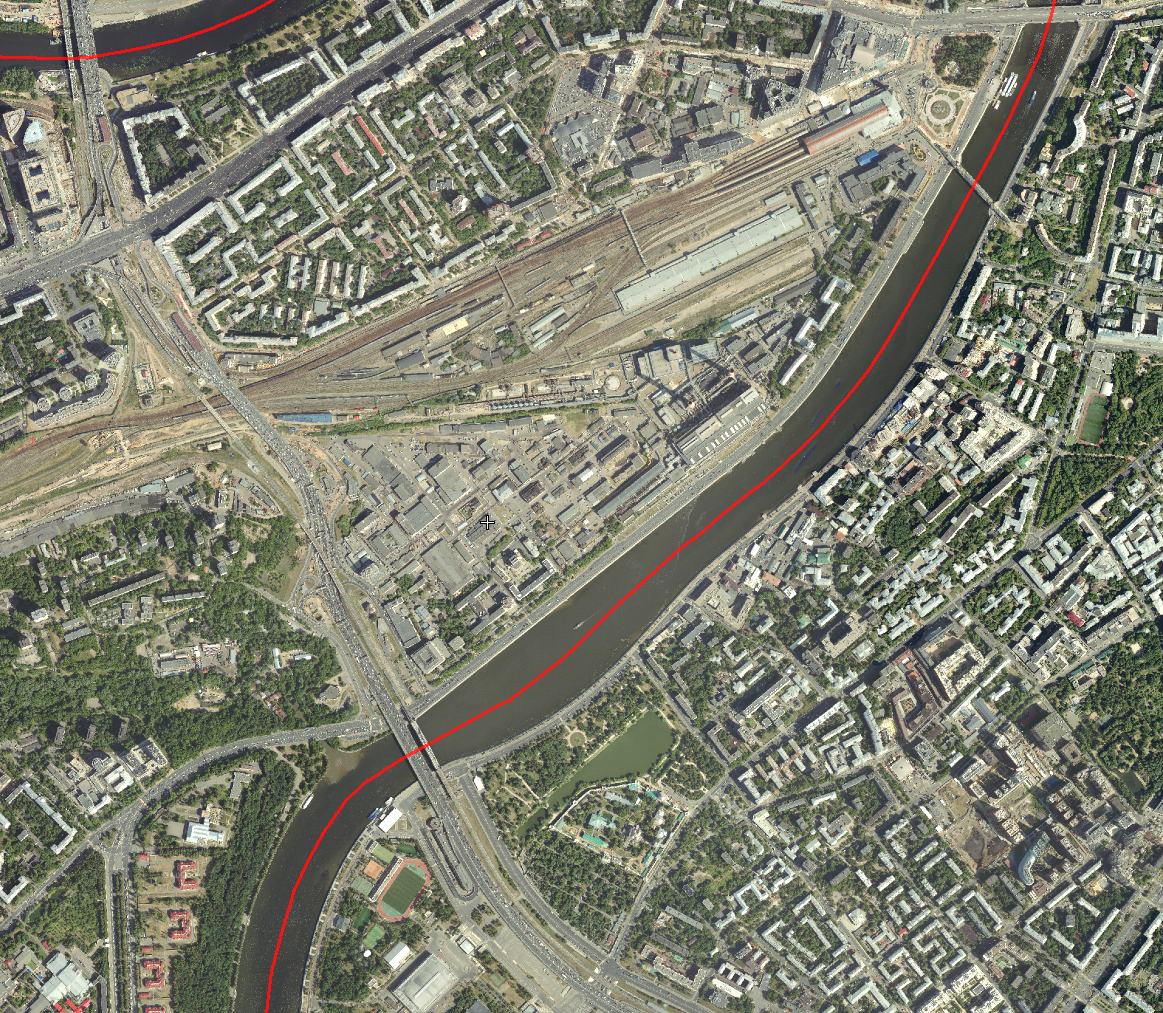 СМОЛЕНСКАЯ
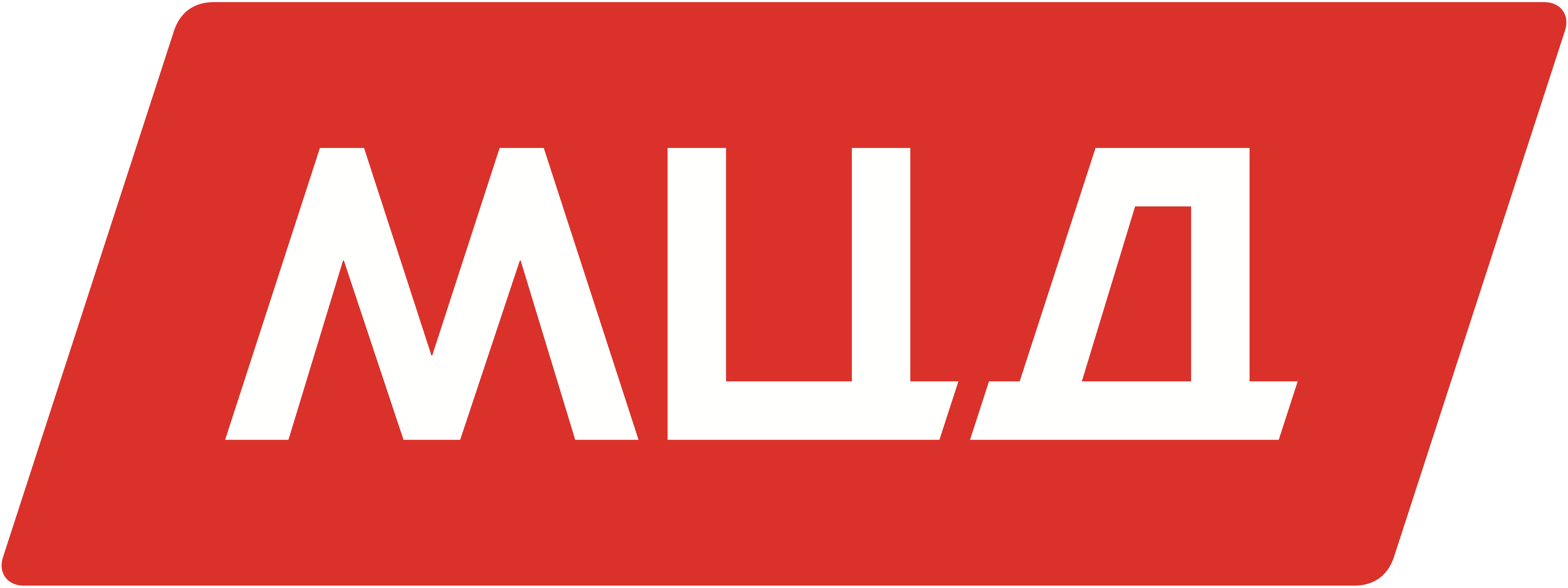 КИЕВСКАЯ
ДЕЛОВОЙ ЦЕНТР
1 540 м
1 390 м
КУТУЗОВСКАЯ
ЗелАО
1 970 м
782 м
СТУДЕНЧИСКАЯ
СВАО
ПАРК ПОБЕДЫ
САО
612 м
ВАО
СЗАО
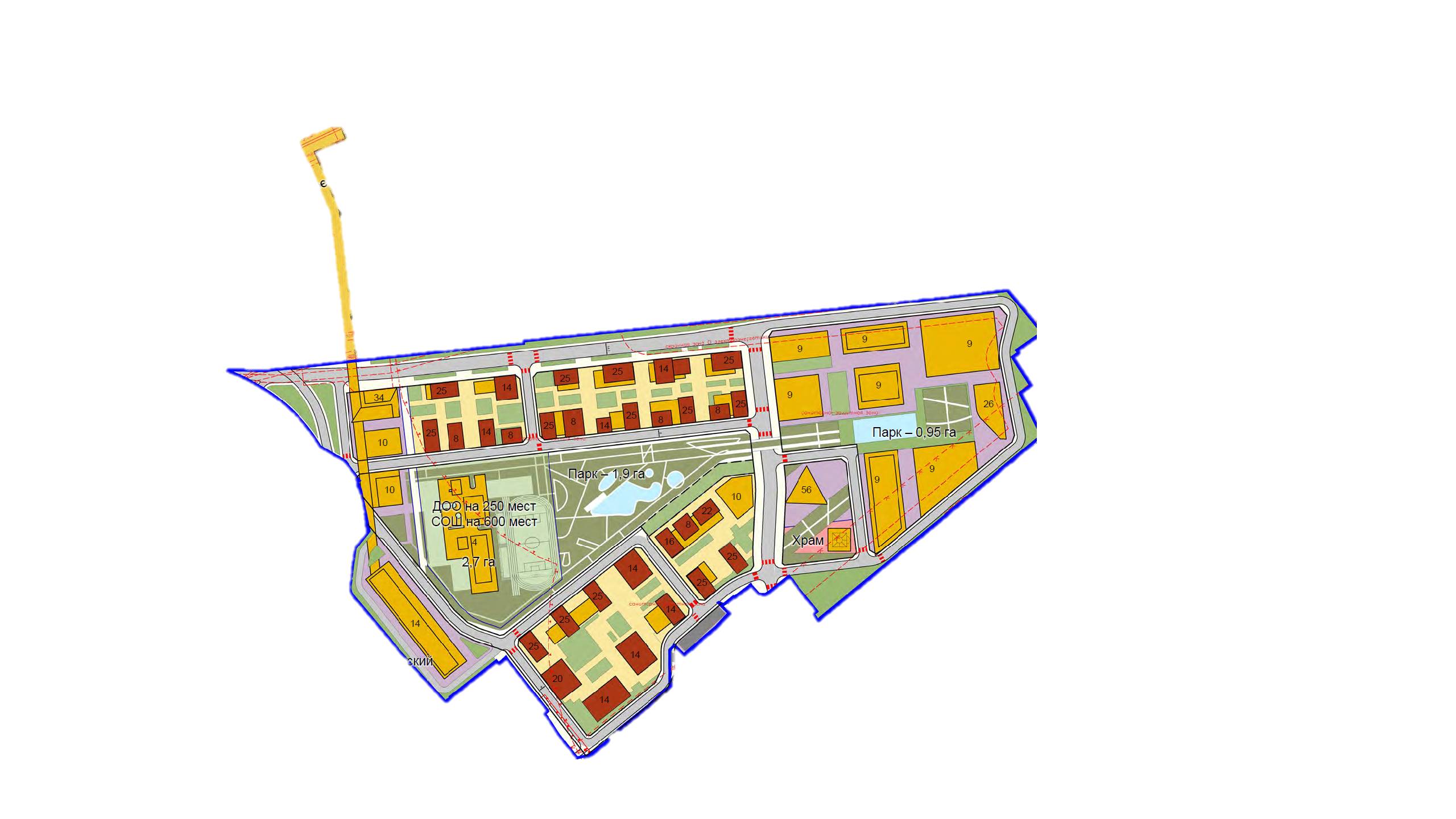 214 м
1 520 м
ЦАО
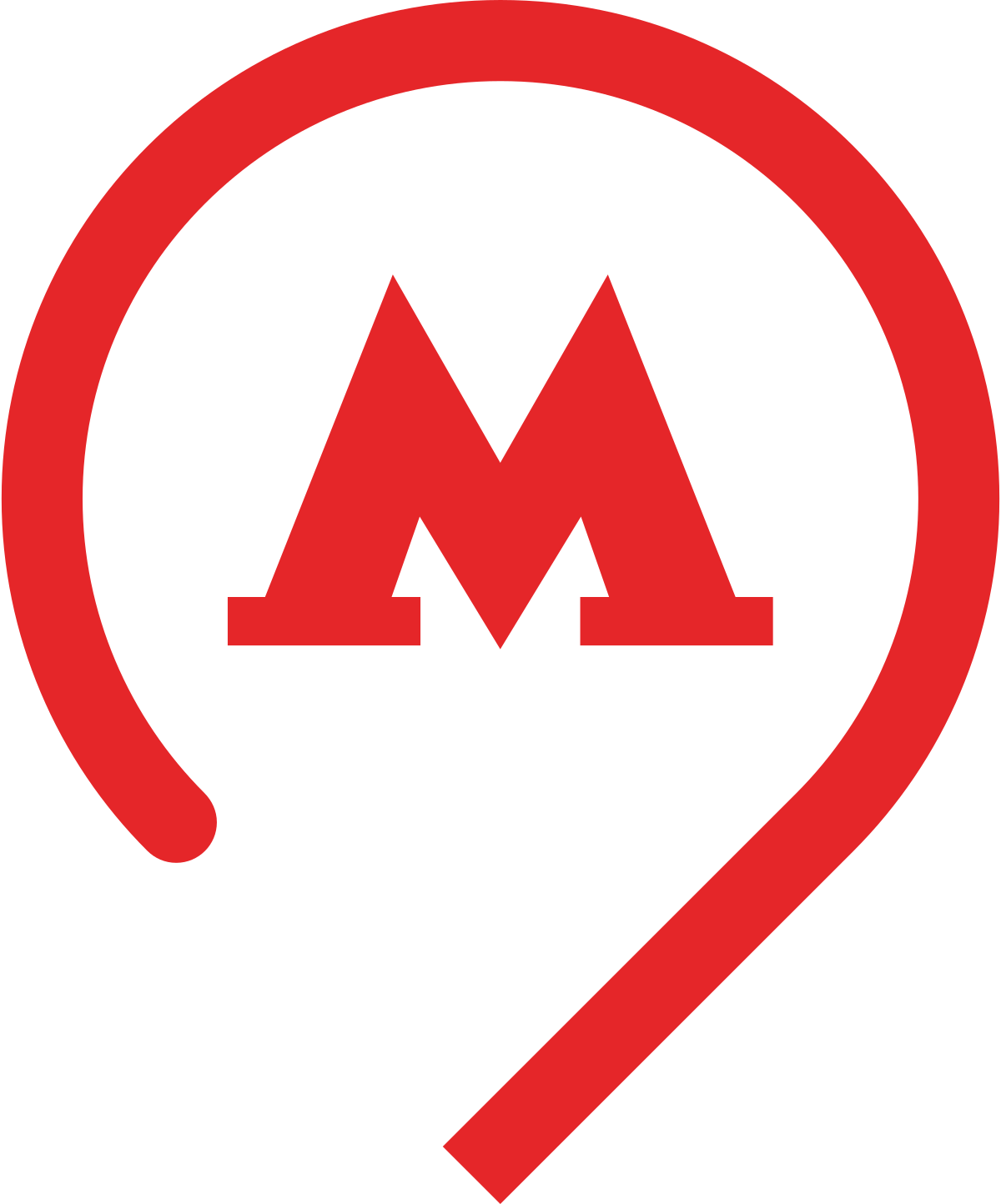 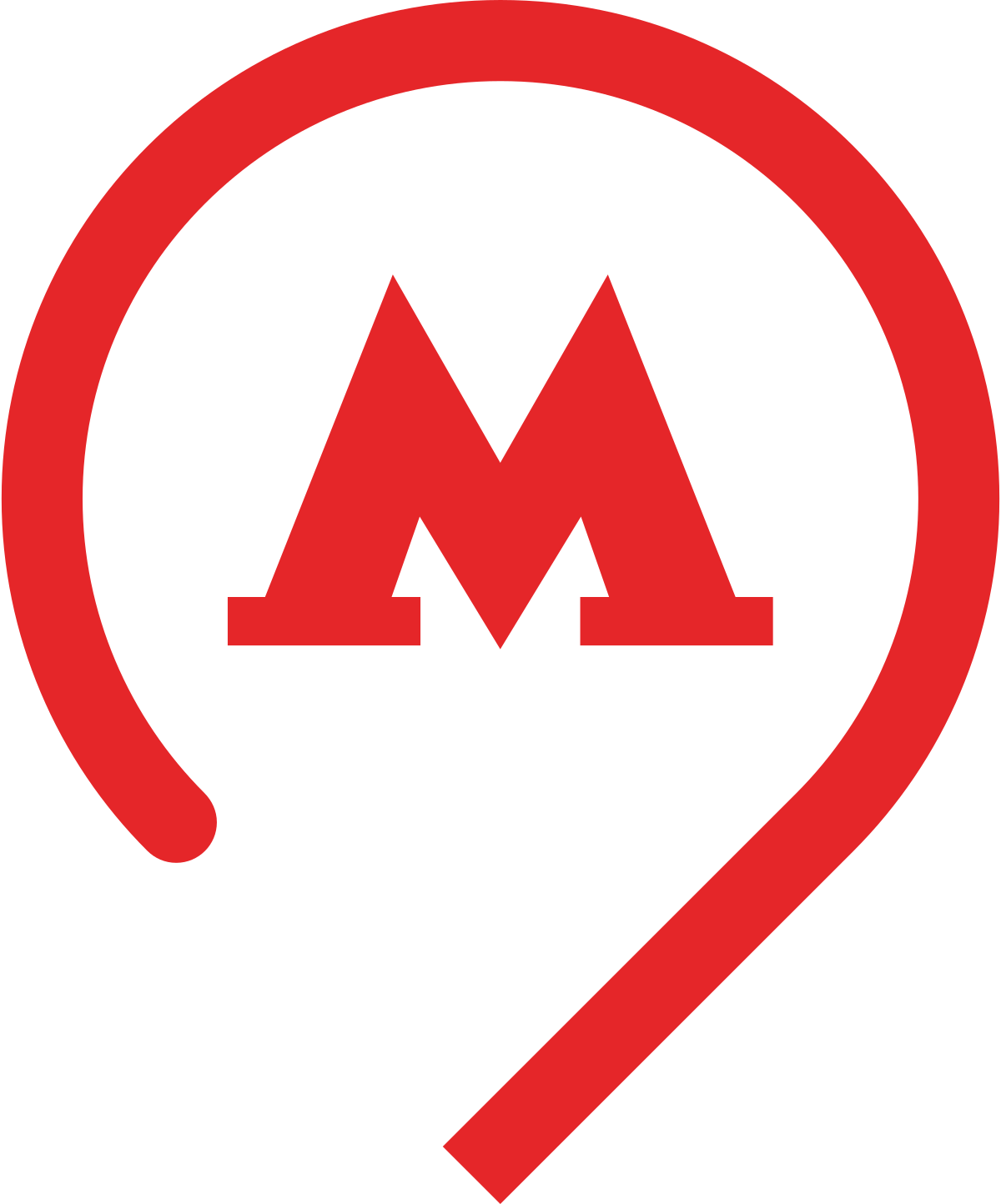 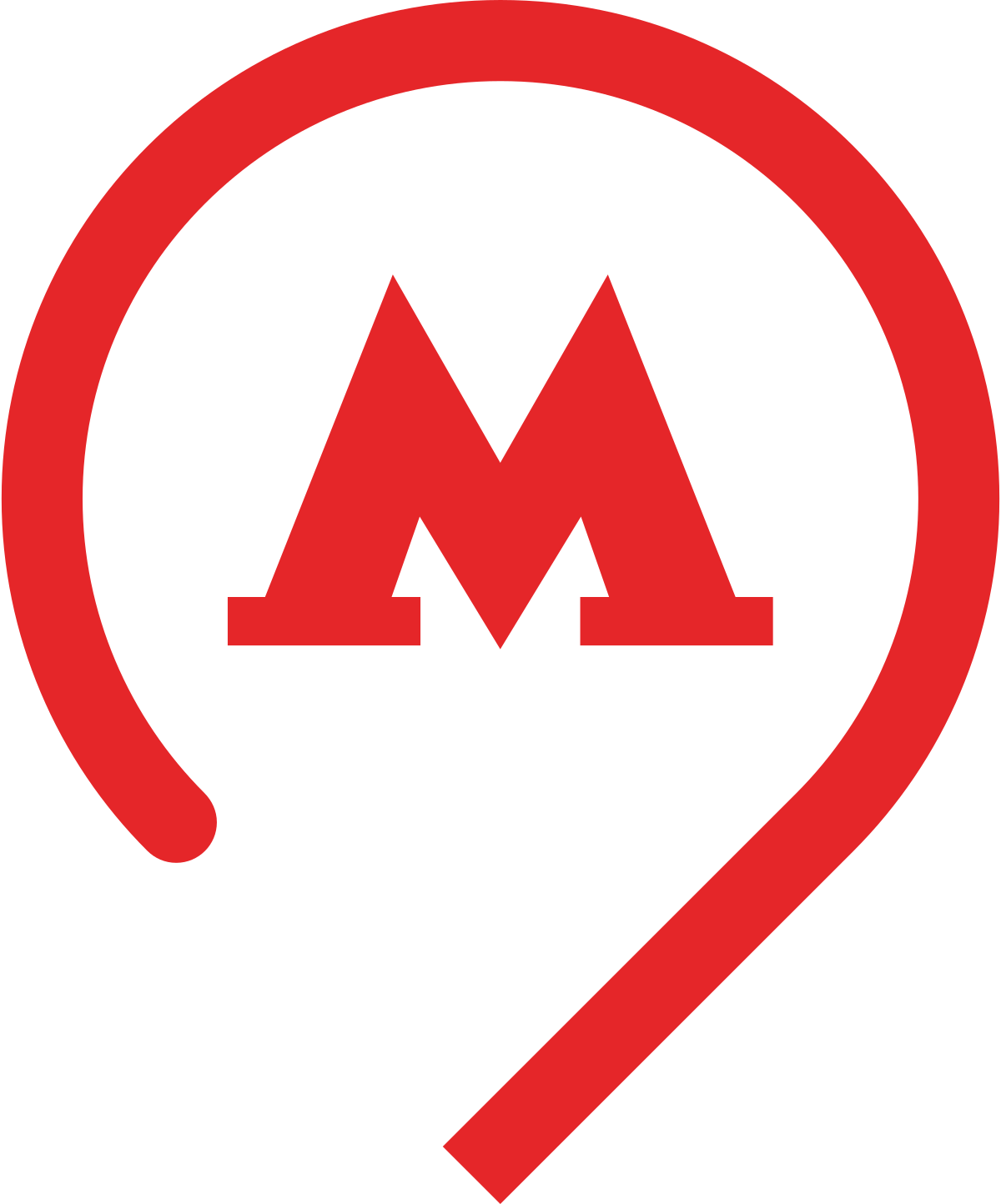 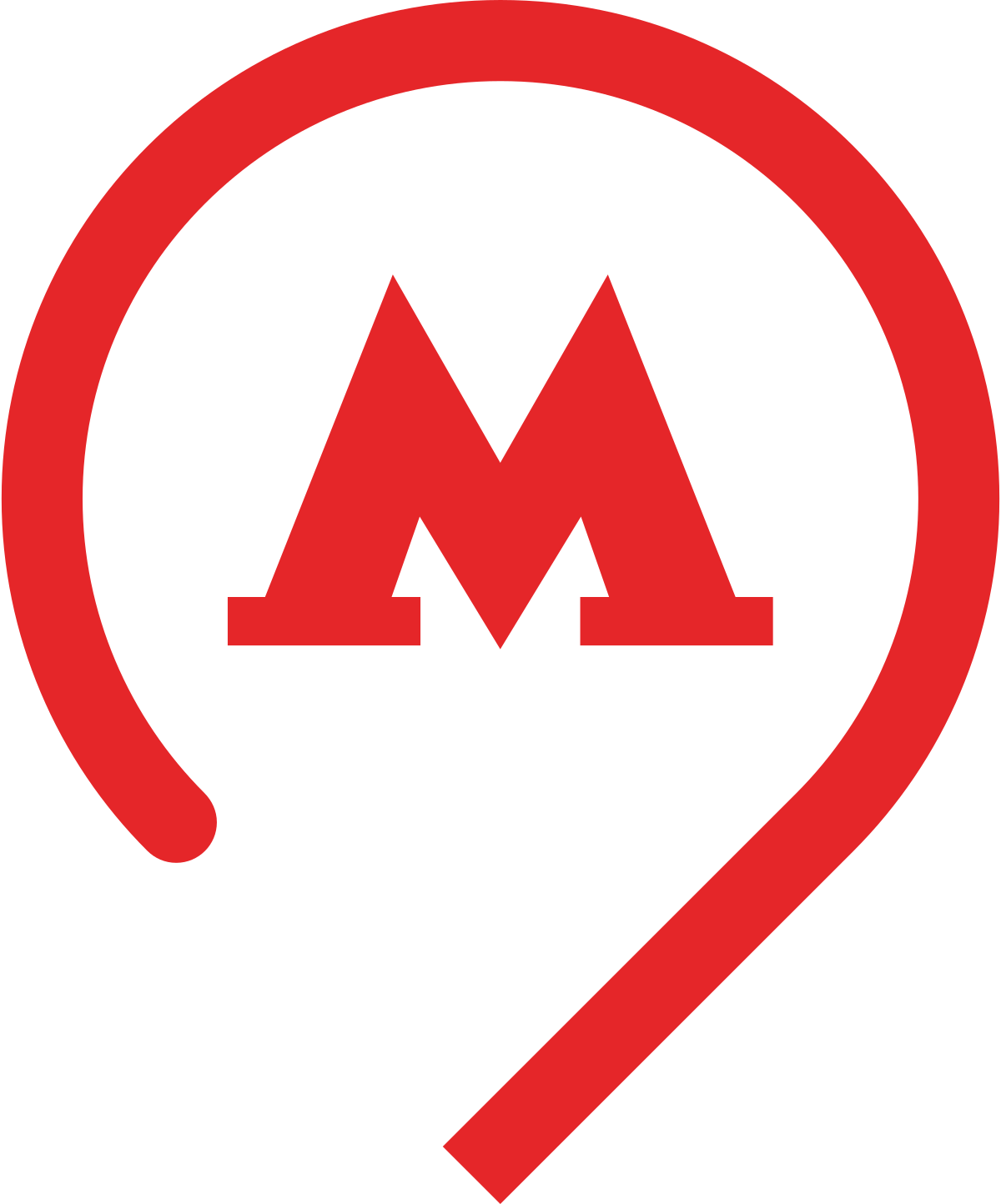 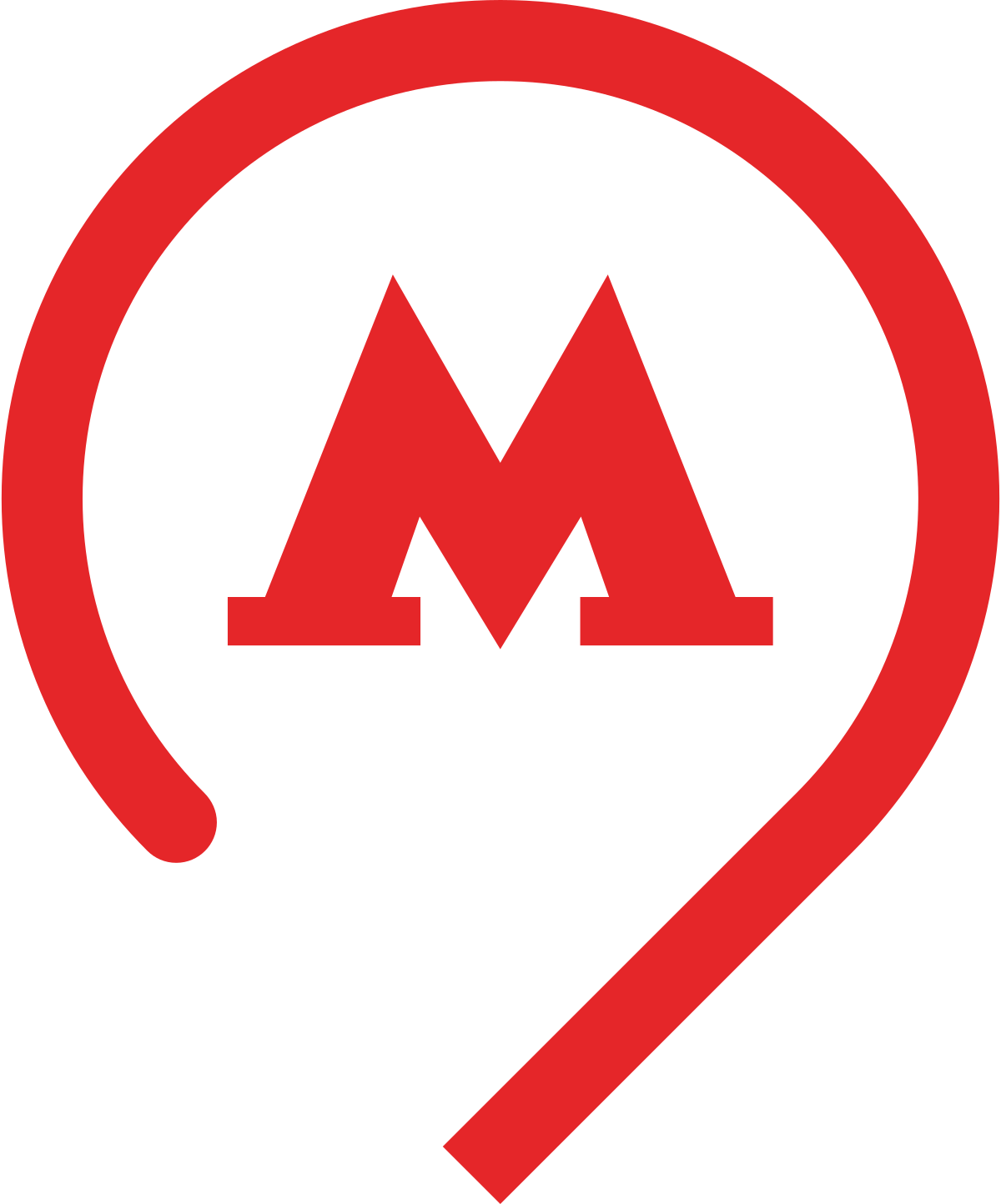 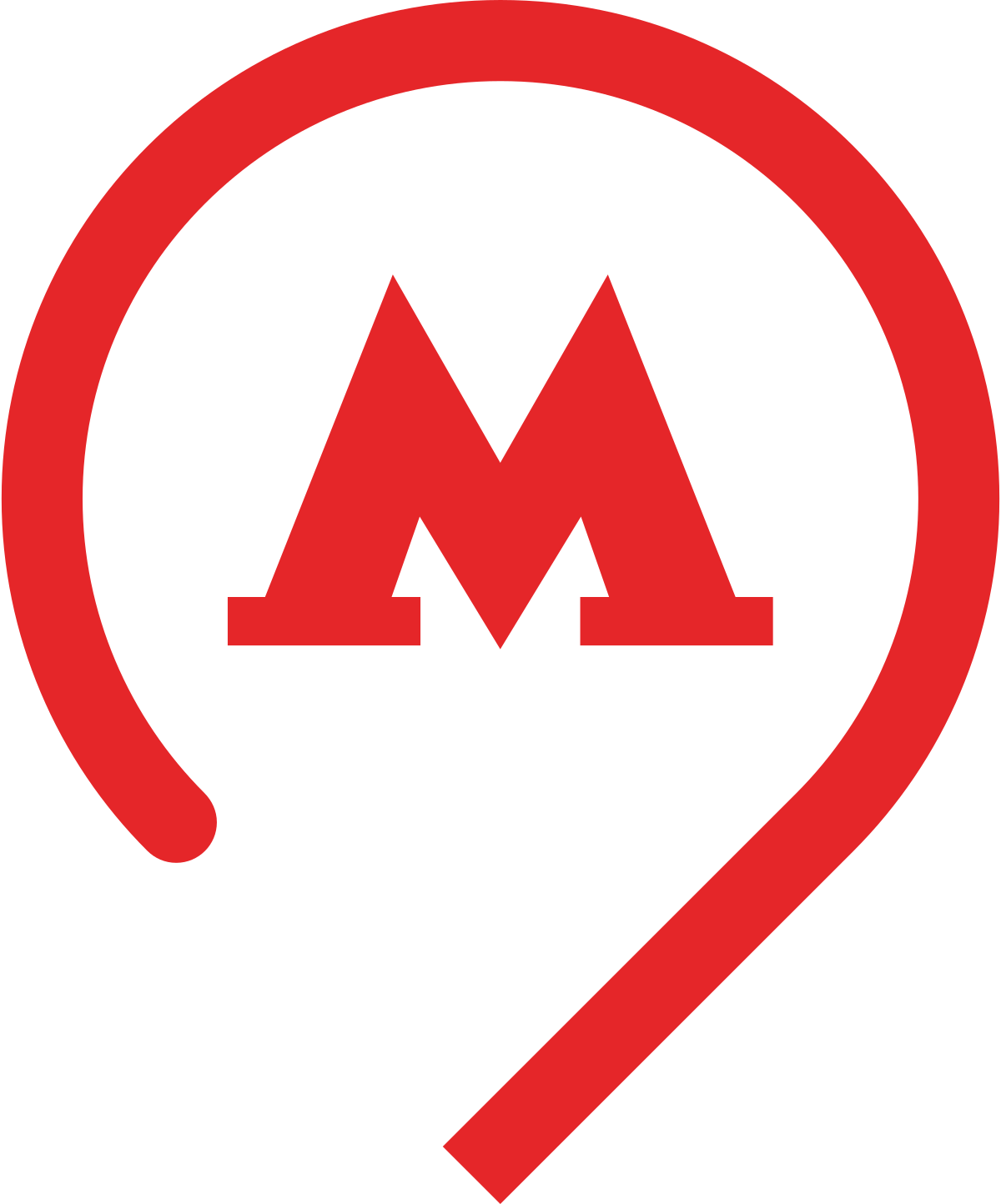 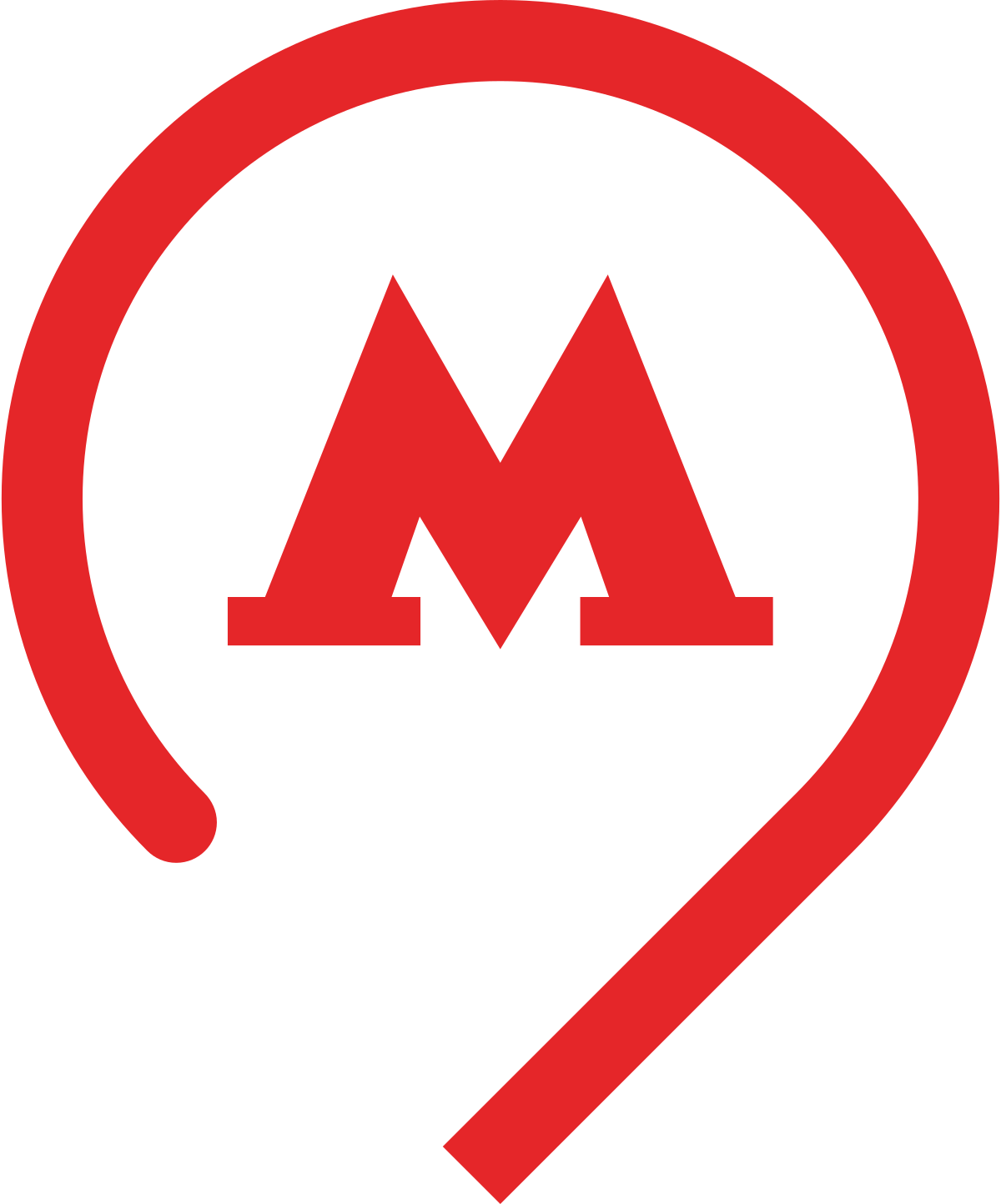 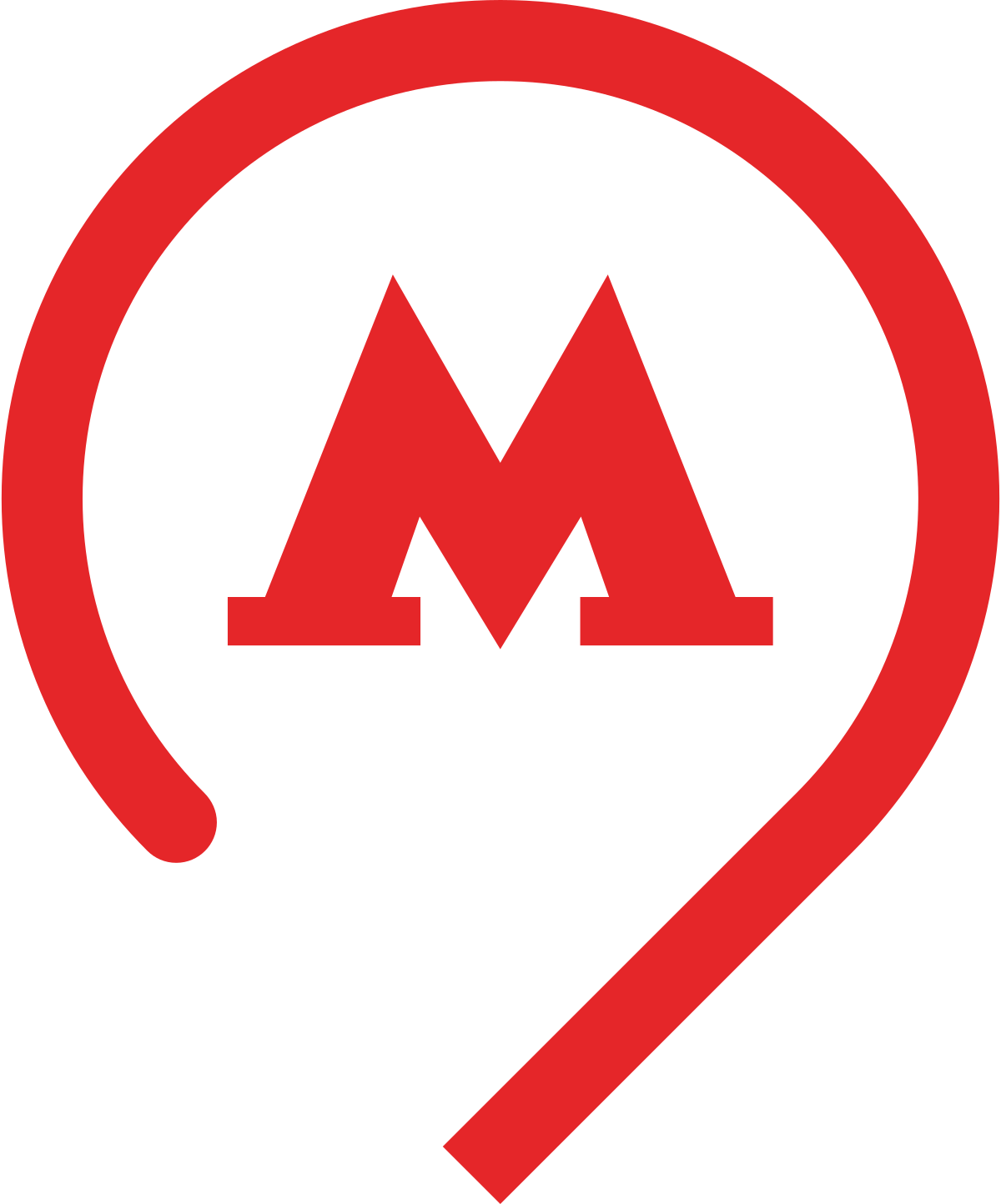 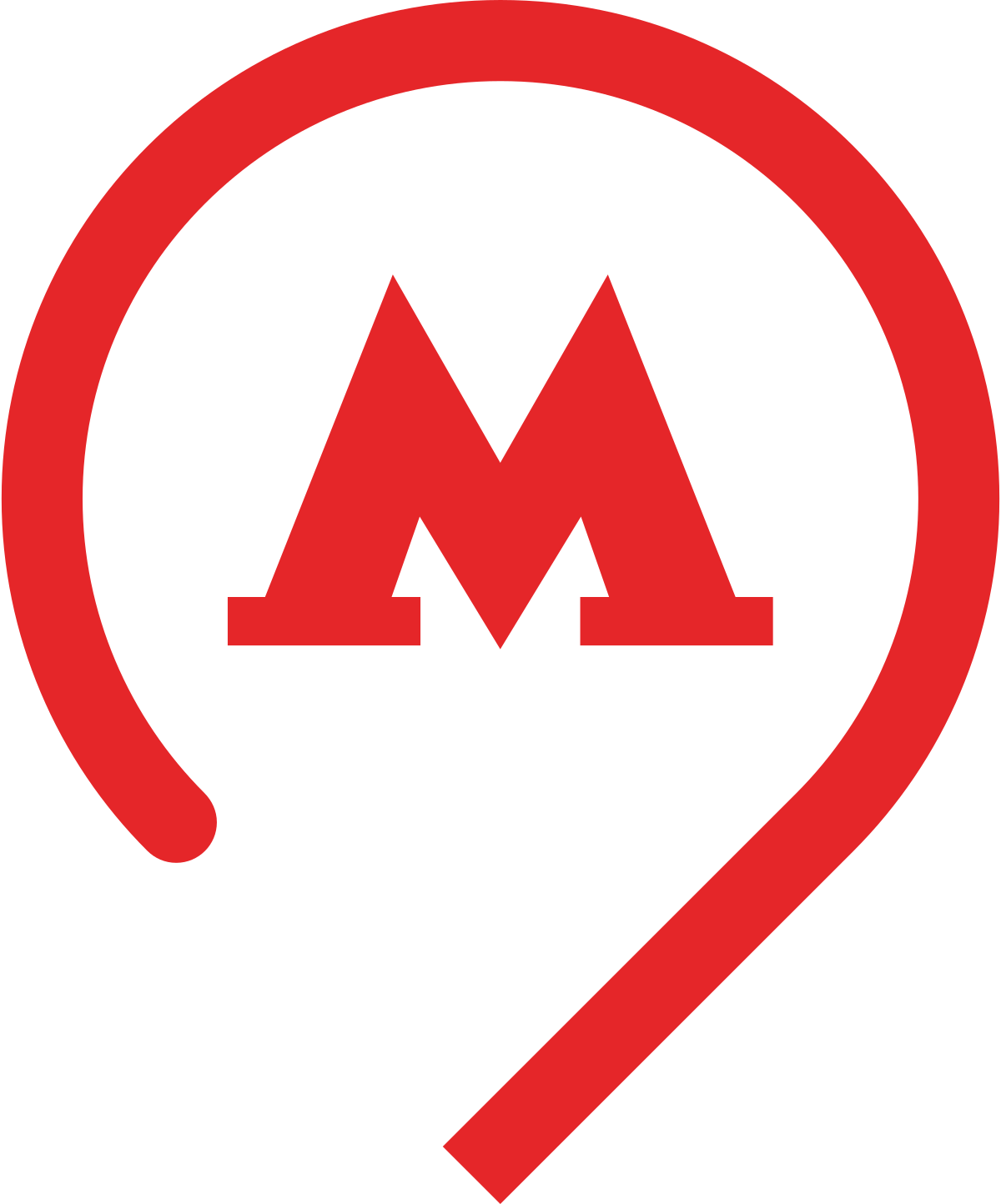 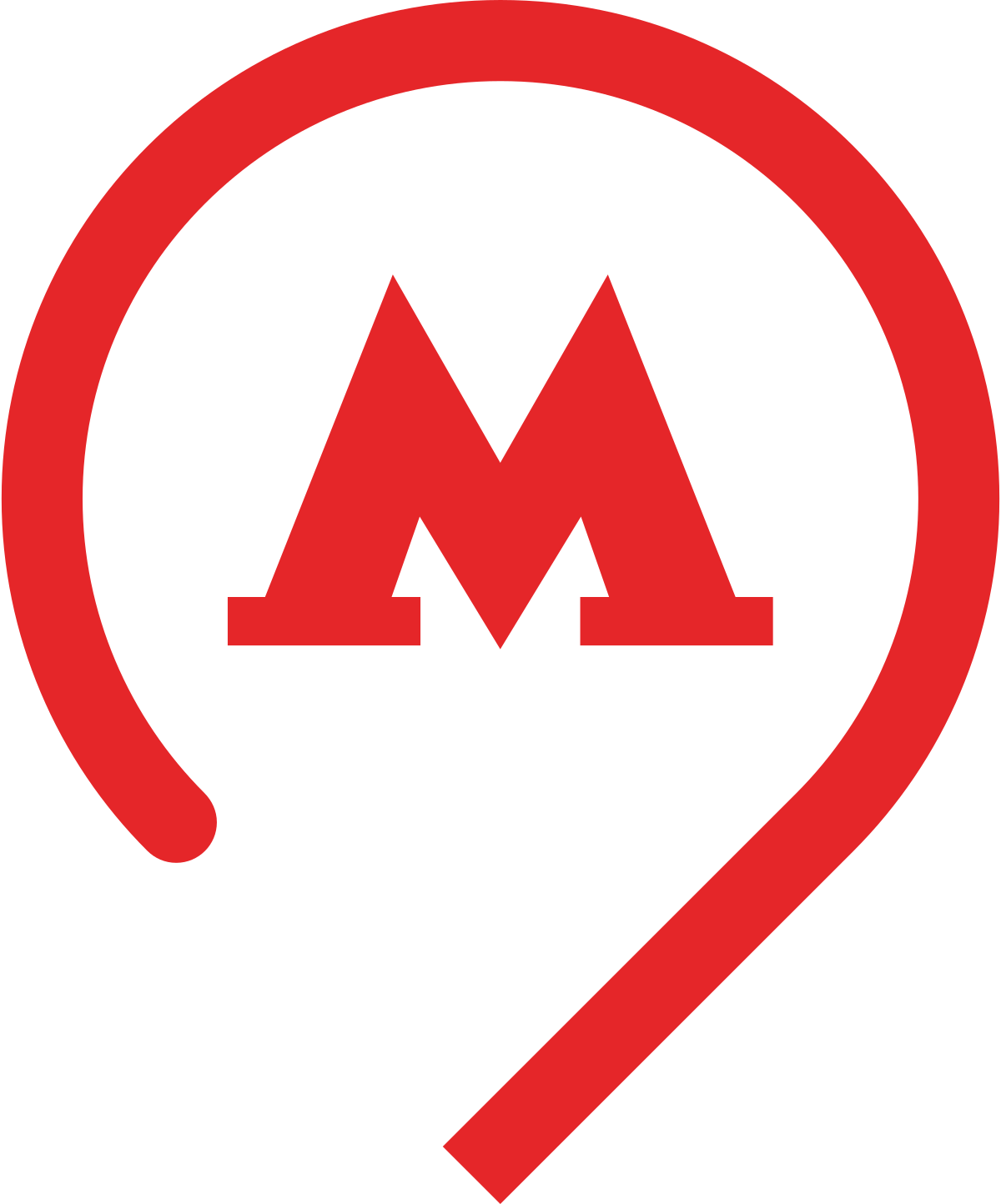 Склады  ТЭЦ
ж/д пути
ЗАО
ПАО «Мосэнерго»
ТЭЦ №12
ОАО «Мосэнерго»
ЮВАО
1 670 м
ЮЗАО
ЮАО
ФРУНЗЕНСКАЯ
ТиНАО
1 280 м
1 390 м
Ремонтная  база ПАО
«МОЭСК»
СПОРТИВНАЯ
Кафе
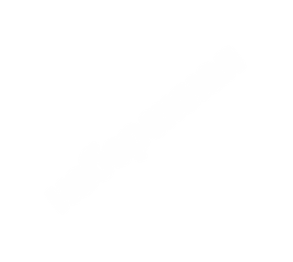 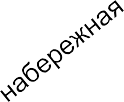 ЛУЖНИКИ
ГК «Роскосмос»
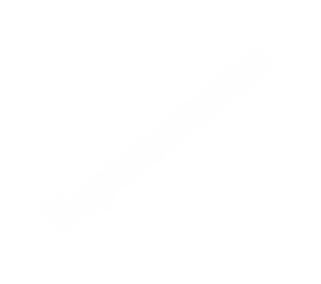 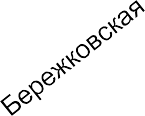 Институт  промышленной  собственности
Автобаза
МО РФ
1610
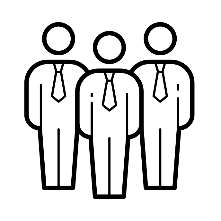 УСЛОВНЫЕ ОБОЗНАЧЕНИЯ:
рабочих мест
границы территории КРТ
планируемая жилая застройка
планируемая общественная застройка
1